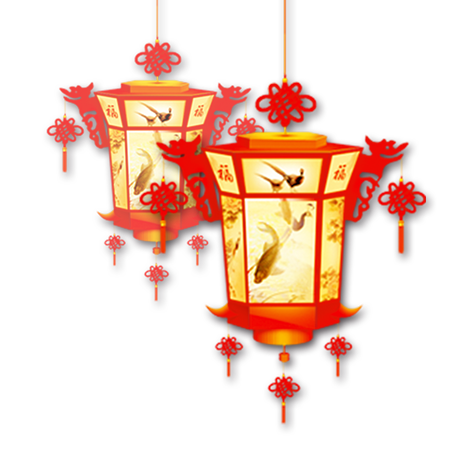 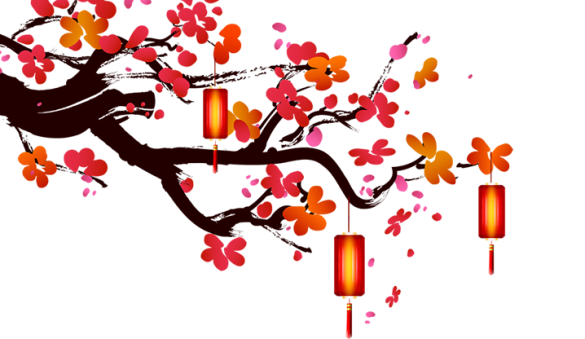 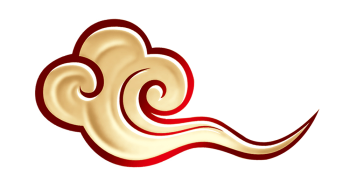 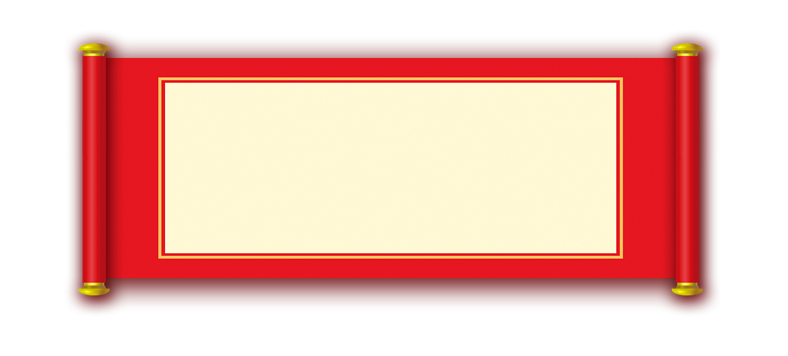 新年誓动员大会PPT
适用各行业工作汇报/项目报告/总结/新年年会
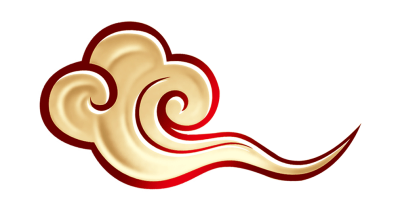 汇报者： www.PPT818.com
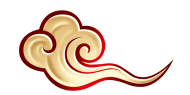 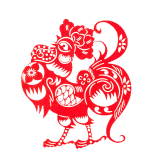 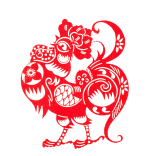 目 录
Contents
壹
贰
叁
肆
标题文本
标题文本
标题文本
标题文本
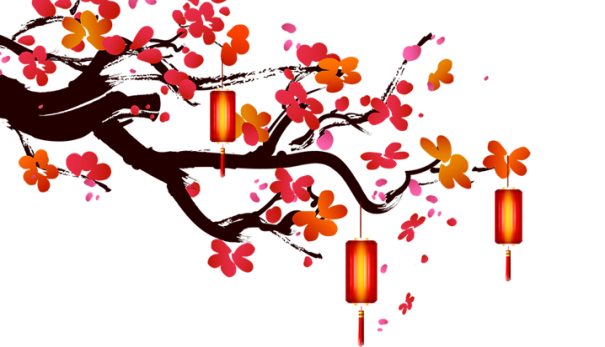 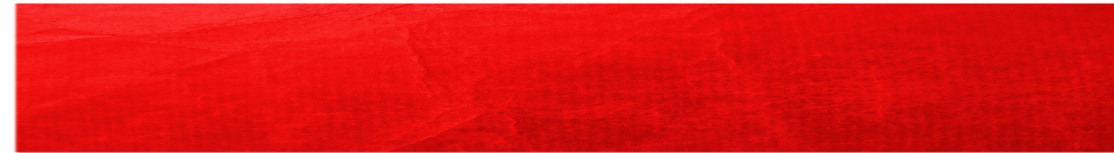 壹
这里输入标题文字
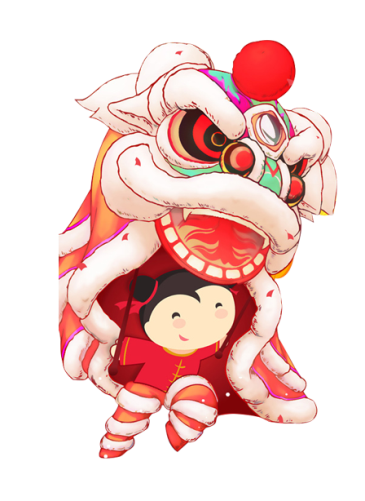 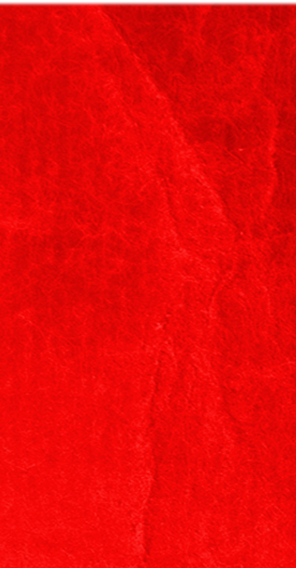 标题文本
biaotiwenben
输入小标题
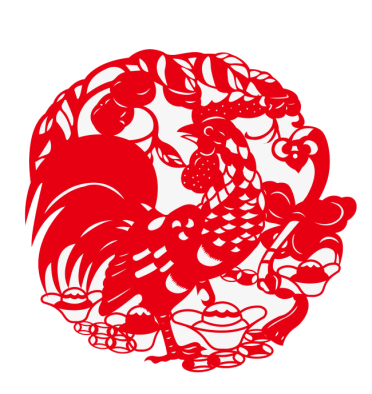 输入小标题
点击添加文字内容点击添加文字内容点击添加文字内容点击添加文字内容点击添加文字内容点击添加文字内容点击添加文字内容点击添加文字内容点击添加文字内容点击添加文字内容点击添加文字内容
点击添加文字内容点击添加文字内容点击添加文字内容点击添加文字内容点击添加文字内容点击添加文字内容点击添加文字内容点击添加文字内容点击添加文字内容点击添加文字内容点击添加文字内容
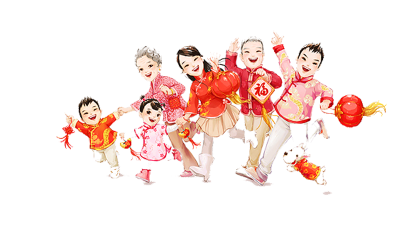 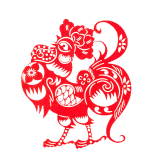 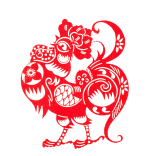 输入小标题
Enter subtitle
01
单击此处添加标题
单击此处添加文本，单击此处添加文本
单击此处添加文本，单击此处添加文本
单击此处添加文本，单击此处添加文本
02
单击此处添加标题
单击此处添加文本，单击此处添加文本
单击此处添加文本，单击此处添加文本
单击此处添加文本，单击此处添加文本
03
单击此处添加标题
单击此处添加文本，单击此处添加文本
单击此处添加文本，单击此处添加文本
单击此处添加文本，单击此处添加文本
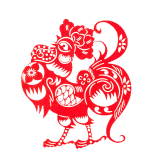 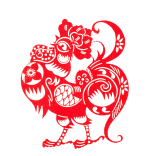 输入小标题
Enter subtitle
2015
2019
TEXT
2016
请在这里添加标题
请在这里添加标题
请在这里添加标题
点击添加文字点击添加文字
点击添加文字点击添加文字
点击添加文字点击添加文字
点击添加文字点击添加文字
点击添加文字点击添加文字
点击添加文字点击添加文字
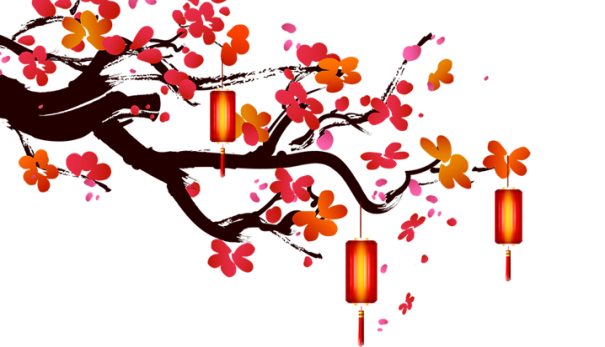 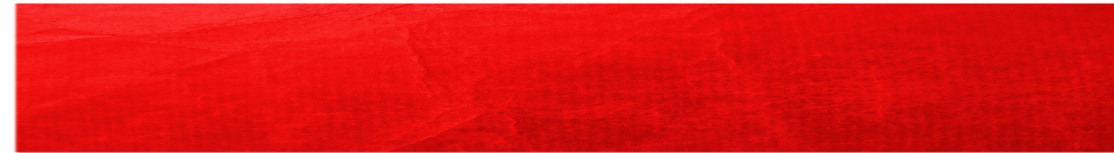 贰
这里输入标题文字
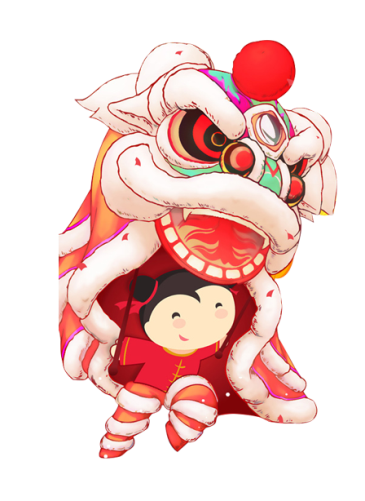 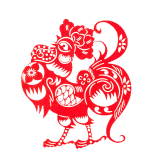 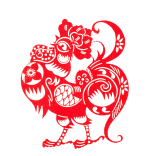 输入小标题
Enter subtitle
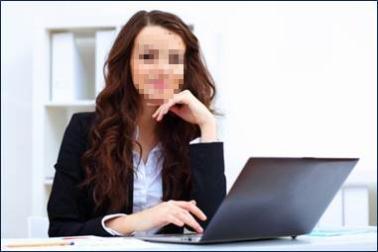 姓名
Year : 20XX
点击添加文字信息内容点击添加文字信息内容点击添加文字信息内容点击添加文字信息内容点击添加文字信息内容点击添加文字信息内容点击添加文字信息内容点击添加文字信息内容点击添加文字信息内容点击添加文字信息内容点击添加文字信息内容点击添加文字信息内容点击添加文字信息内容点击添加文字信息内容点击添加文字信息内容点击添加文字信息内容。
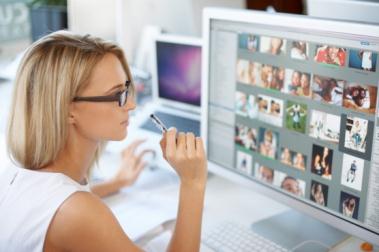 姓名
Year : 20XX
点击添加文字信息内容点击添加文字信息内容点击添加文字信息内容点击添加文字信息内容点击添加文字信息内容点击添加文字信息内容点击添加文字信息内容点击添加文字信息内容点击添加文字信息内容点击添加文字信息内容点击添加文字信息内容点击添加文字信息内容点击添加文字信息内容点击添加文字信息内容点击添加文字信息内容点击添加文字信息内容。
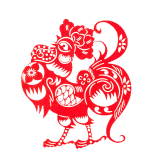 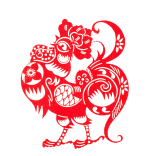 输入小标题
Enter subtitle
单击添加
标题
单击添加标题一
单击此处添加文本，单击此处添加文本，单击此处添加文本。
单击添加标题
单击添加标题
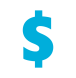 单击添加标题二
单击此处添加文本，单击此处添加文本，单击此处添加文本。
单击添加标题三
单击此处添加文本，单击此处添加文本，单击此处添加文本。。
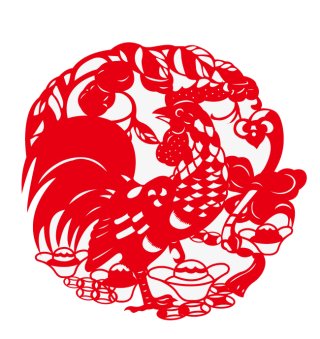 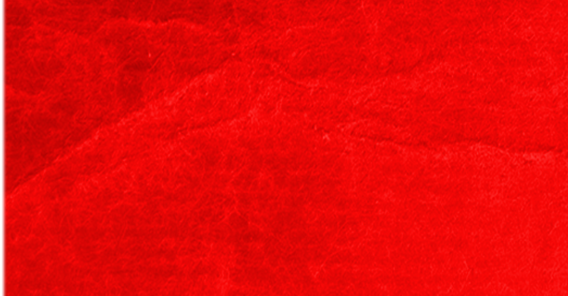 点击添加文字内容点击添加文字内容点击添加文字内容点击添加文字内容点击添加文字内容点击添加文字内容点击添加文字内容点击添加文字。
标题文本
biaotiwenben
66%
80%
75%
点击添加文字内容点击添加文字内容。
点击添加文字内容点击添加文字内容。
点击添加文字内容点击添加文字内容。
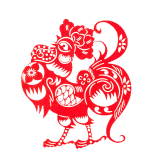 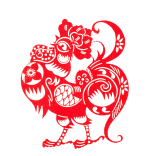 输入小标题
Enter subtitle
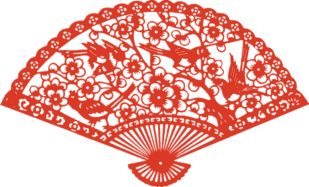 xxxxxxxxxxxxxxxxxxxxxxxxxxxxxxxxxxxxxxxxxxxxxxxxxxxxxxxxxxxxxxxxxxxxxxxxxxxxxxxxxxxxxxxxxxxxxxxxxxxxxxxxxxxxxxxxxxxxxxxxxxxxxxxxxxxxxxxxxxxxxxxxxxxxxxxxxxxxx。
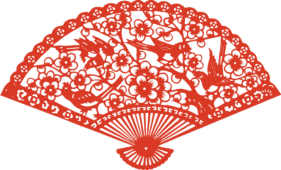 xxxxxxxxxxxxxxxxxxxxxxxxxxxxxxxxxxxxxxxxxxxxxxxxxxxxxxxxxxxxxxxxxxxxxxxxxxxxxxxxxxxxxxxxxxxxxxxxxxxxxxxxxxxxxxxxxxxxxxxxxxxxxxxxxxxxxxxxxxxxxxxxxxxxxxxxxxxxxxxx。
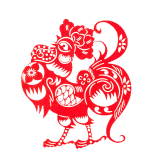 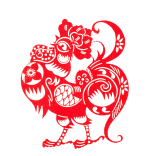 输入小标题
Enter subtitle
点击添加文字内容点击添加文字内容点击添加文字内容。
点击添加文字内容点击添加文字内容点击添加文字内容。
点击添加文字内容点击添加文字内容点击添加文字内容。
点击添加文字内容点击添加文字内容点击添加文字内容。
点击添加文字内容点击添加文字内容点击添加文字内容。
点击添加文字内容点击添加文字内容点击添加文字内容。
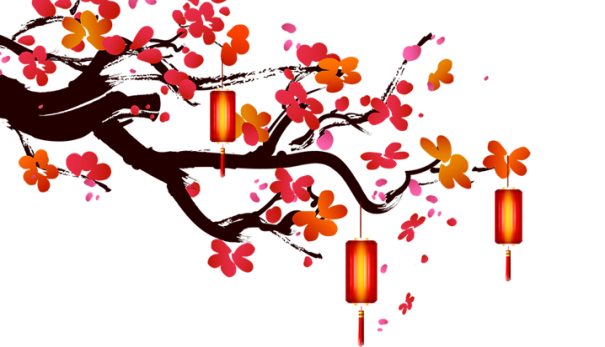 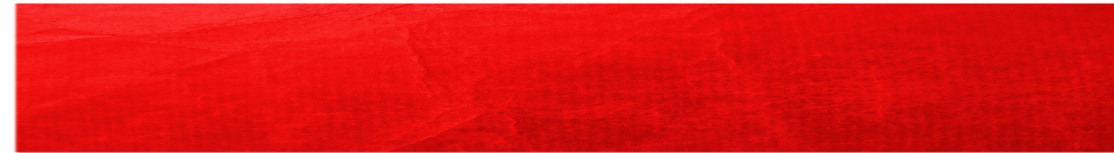 叁
这里输入标题文字
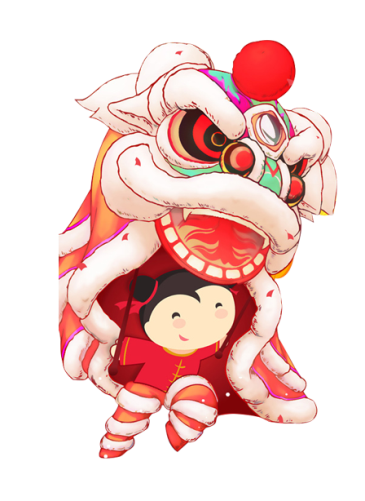 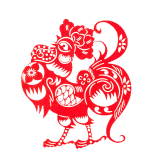 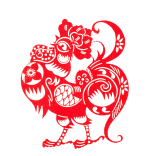 输入小标题
Enter subtitle
点击添加文字内容点击添加文字内容
点击添加文字内容点击添加文字内容
插入标签
插入标签
插入标签
点击添加文字内容点击添加文字内容
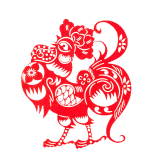 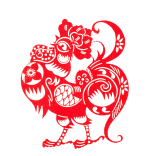 02
输入小标题
Enter subtitle
02
03
04
01
点击添加标题
点击添加标题
点击添加标题
点击添加标题
03
点击添加文本点击添加文本
点击添加文本点击添加文本
点击添加文本点击添加文本
点击添加文本点击添加文本
点击添加文本点击添加文本
点击添加文本点击添加文本
点击添加文本点击添加文本
点击添加文本点击添加文本
添加标题
添加标题
添加标题
添加标题
01
04
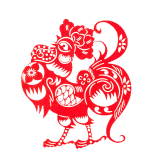 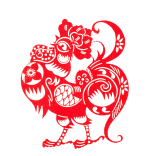 输入小标题
Enter subtitle
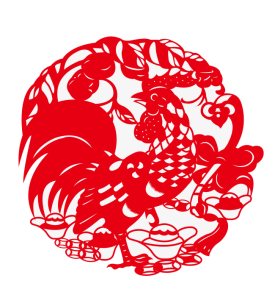 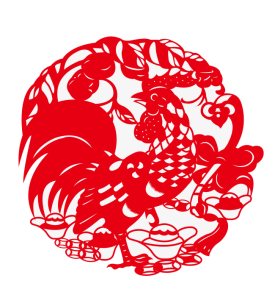 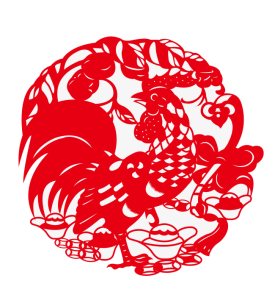 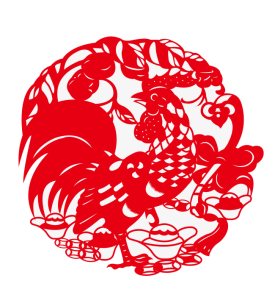 点击添加文字内容点击添加文字内容点击添加文字内容点击添加文字内容点击添加文字内容。
点击添加文字内容点击添加文字内容点击添加文字内容点击添加文字内容点击添加文字内容。
点击添加文字内容点击添加文字内容点击添加文字内容点击添加文字内容点击添加文字内容。
点击添加文字内容点击添加文字内容点击添加文字内容点击添加文字内容点击添加文字内容。
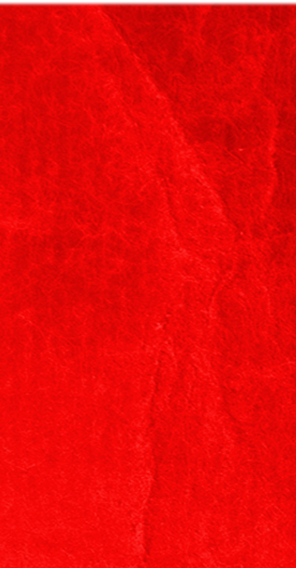 标题文本
biaotiwenben
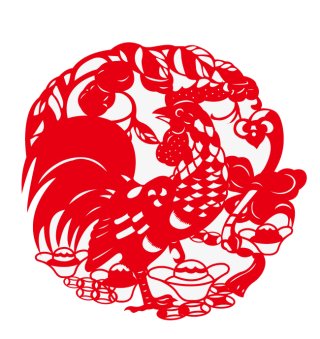 请输入您想要的文字
请输入您想要的文字
请输入您想要的文字
请输入您想要的文字
请输入您想要的文字
请输入您想要的文字
请输入您想要的文字
请输入您想要的文字
请输入您想要的文字
请输入您想要的文字
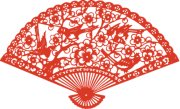 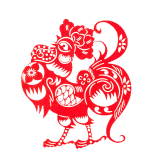 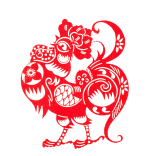 输入小标题
Enter subtitle
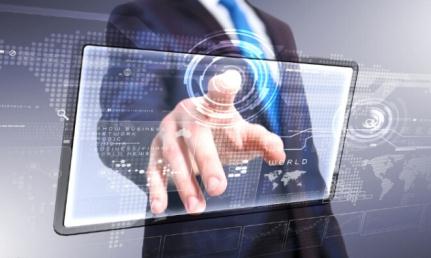 点击添加文字内容点击添加文字内容点击添加文字内容点击添加文字内容
点击添加文字内容点击添加文字内容点击添加文字内容点击添加文字内容

点击添加文字内容点击添加文字内容点击添加文字内容点击添加文字内容
点击添加文字内容点击添加文字内容点击添加文字内容点击添加文字内容
点击添加文字内容点击添加文字内容点击添加文字内容点击添加文字内容
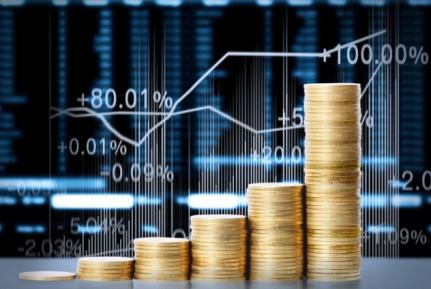 部门一
部门二
部门三
部门四
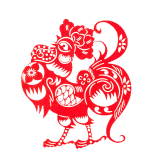 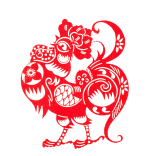 输入小标题
Enter subtitle
71%
35%
18%
TEXT  HERE
TEXT  HERE
TEXT  HERE
点击添加小标题文字
点击添加文字内容点击添加文字内容点击添加文字内容点击添加文字内容
点击添加文字内容点击添加文字内容点击添加文字内容点击添加文字内容
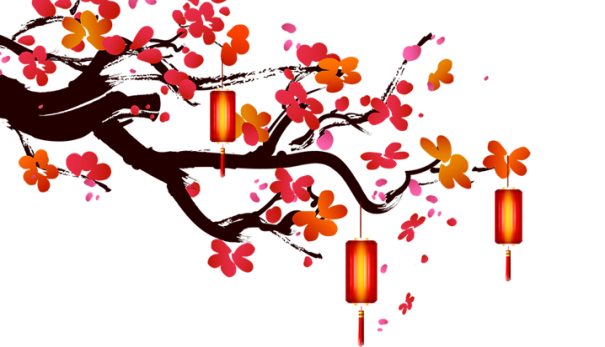 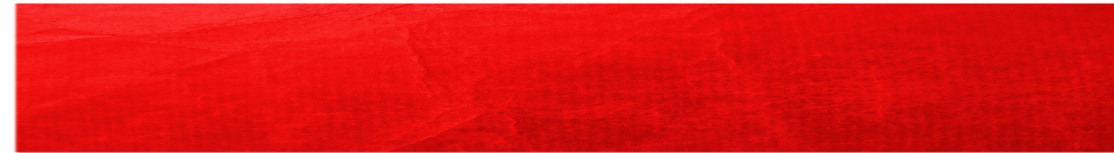 肆
这里输入标题文字
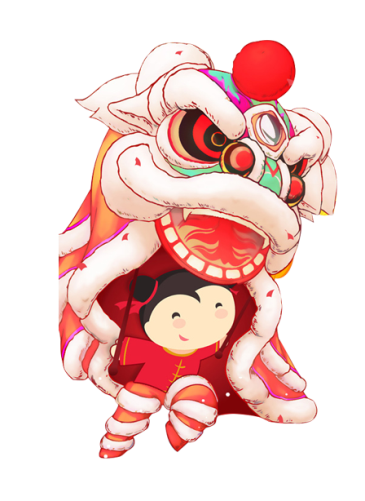 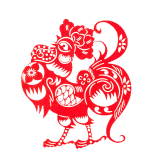 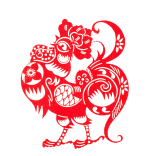 输入小标题
Enter subtitle
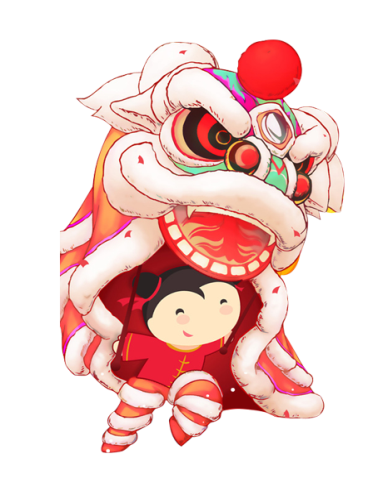 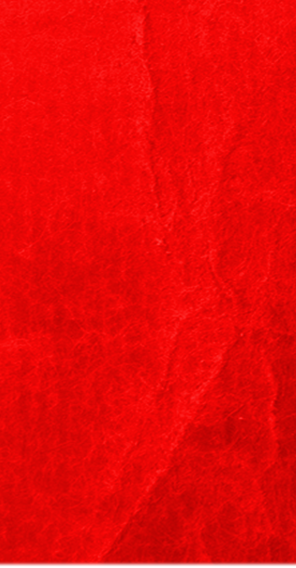 01
写下小标题
点击添加文字点击添加文字点击添加文字
点击添加文字点击添加文字点击添加文字
写下小标题
02
点击添加文字点击添加文字点击添加文字
点击添加文字点击添加文字点击添加文字
写下小标题
03
标题文本
点击添加文字点击添加文字点击添加文字
点击添加文字点击添加文字点击添加文字
biaotiwenben
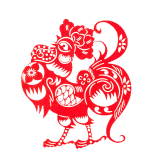 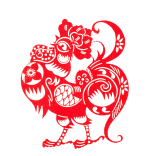 输入小标题
Enter subtitle
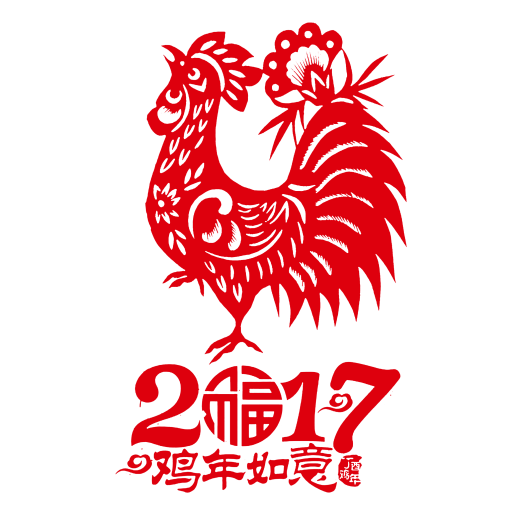 添加标题
单击此处添加文本，单击此处添加文本，单击此处添加文本，
单击此处添加文本，单击此处添加文本，单击此处添加文本。
添加标题
单击此处添加文本，单击此处添加文本，单击此处添加文本，
单击此处添加文本，单击此处添加文本，单击此处添加文本。
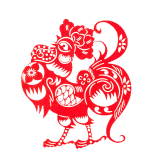 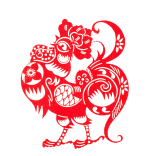 输入小标题
Enter subtitle
4
单击此处添加文本
单击此处添加文本，单击此处添加文本
3
单击此处添加文本，单击此处添加文本，单击此处添加文本
2
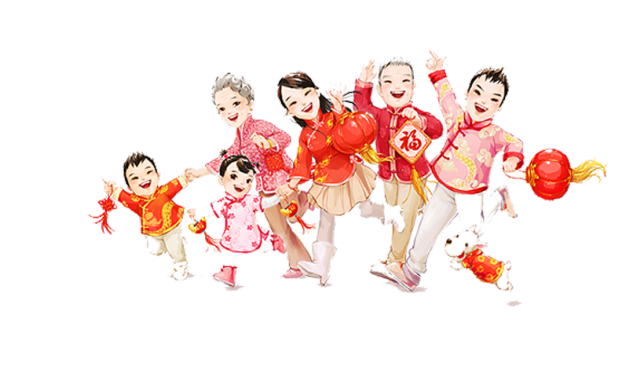 单击此处添加文本，单击此处添加文本，
单击此处添加文本，
单击此处添加文本，
单击此处添加文本，
1
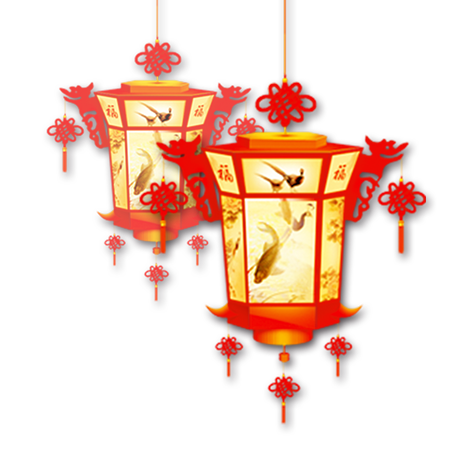 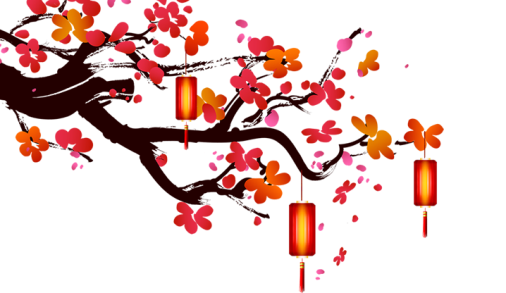 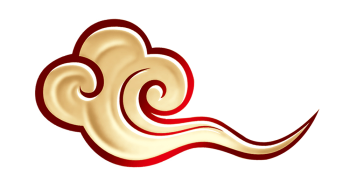 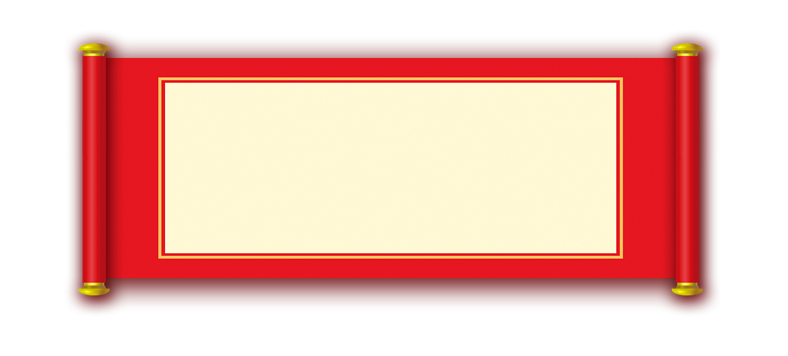 谢谢观看 欢迎指导！
适用各行业工作汇报/项目报告/总结/新年年会
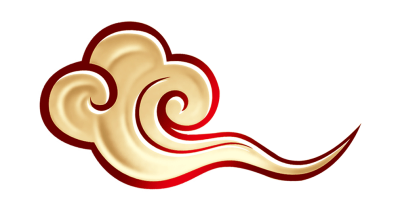 汇报者： www.PPT818.com
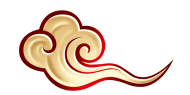